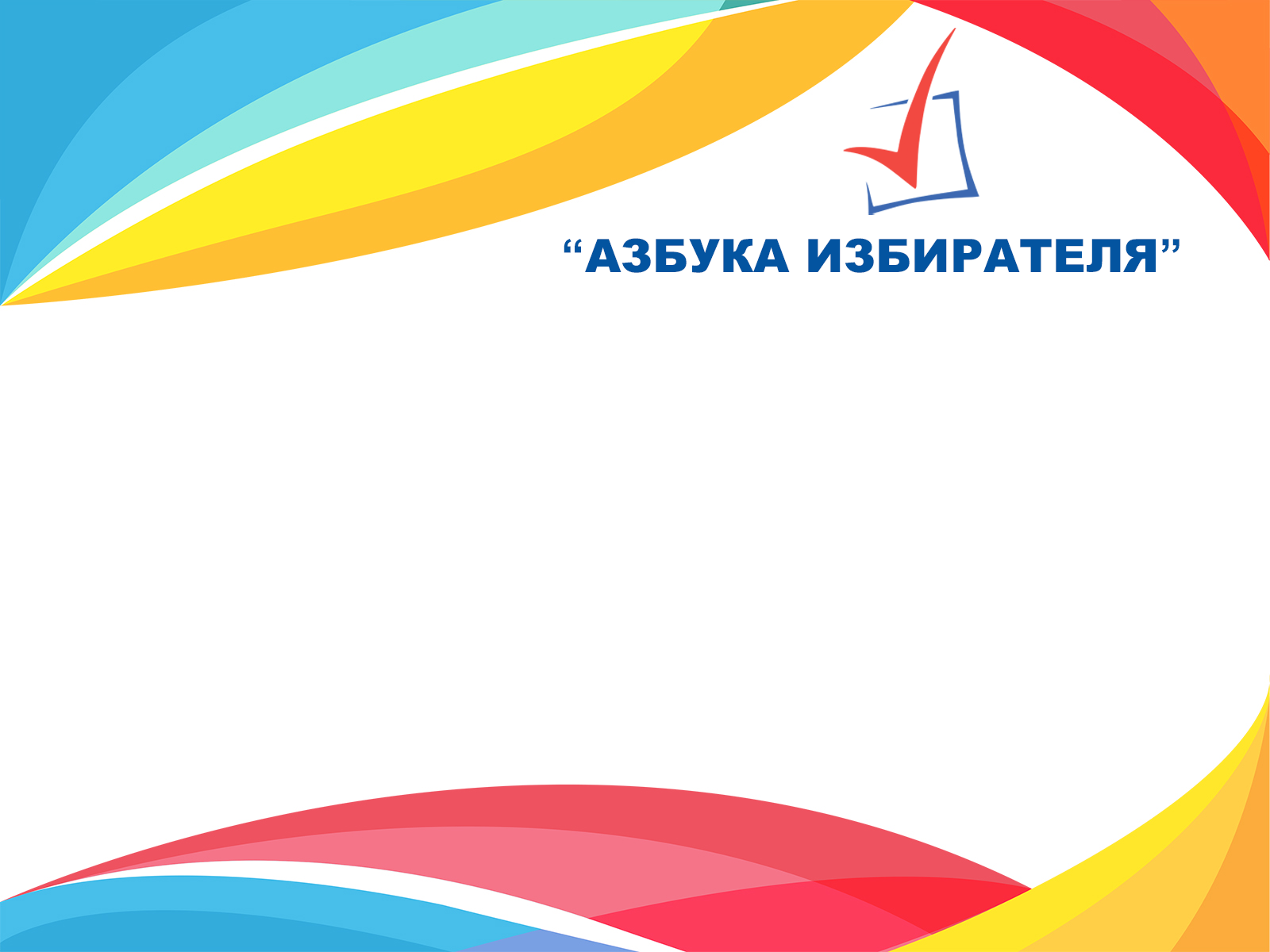 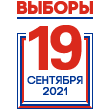 ____________________ – основной закон, определяющий устройство государства, задачи органов власти, закрепляющий права, свободы и обязанности граждан России.
____________________ – установленный государством свод обязательных правил и норм поведения.
____________________ – правовая связь человека и государства, выражающаяся в совокупности их взаимных прав, обязанностей и ответственности.
____________________ – многообразие форм и субъектов экономической,  политической и культурной жизни.
____________________ – наличие в стране нескольких партий, реально участвующих в политическом процессе.
____________________ – совокупность избирателей, голосующих за определенную партию.
Избирательная  ________–  совокупность агитационных мероприятий, осуществляемых кандидатами и партиями в избирательной борьбе.
____________________ – независимый коллегиальный орган, обеспечивающий подготовку и  проведение выборов.
____________________ – документ, удостоверяющий личность гражданина России, необходимый для получения избирательного бюллетеня.
____________________  – специальный документ, который избиратель получает в участковой избирательной комиссии в день выборов для голосования.
____________________ избирателей – документ, в который внесены сведения об избирателях, имеющих право голосовать на соответствующем избирательном участке.
____________________  для голосования – прозрачный или полупрозрачный короб с прорезью, в который избиратели опускают заполненные избирательные бюллетени.
____________________ – общественное объединение, созданное в целях участия граждан в политической жизни общества.
____________________ – специальная процедура, при которой гражданин решил использовать свое право быть избранным. 
____________________ –  деятельность, побуждающая голосовать за определенного кандидата или партию.
____________________  – вид предвыборной встречи двух и более кандидатов, содержанием которой является публичный обмен мнениями.
____________________ – человек, действующий на добровольной и безвозмездной основе, оказывающий помощь избирателю при посещении избирательного участка.
____________________  – человек, находящийся в помещении для голосования в день выборов, осуществляющий контроль за ходом голосования.
____________________  – признание народом и политическими силами правомерности, законности избранной политической власти.


Разгадайте 19 избирательных терминов, посчитайте количество букв «а» в этих словах, умножьте это число на 9 и к полученному значению прибавьте 2021.

Результат (число, получившееся в итоге вычислений) отправьте на адрес электронной почты редакции rgmgl@mail.ru, указав свои фамилию, имя и отчество, 
дату рождения и контактный телефон. 



Отправляя сведения о себе, участник марафона «Голосовать? Легко!» среди избирателей – читателей районных газет Брянской области дает согласие сетевому изданию и Избирательной комиссии Брянской области на обработку своих персональных данных в целях подведения итогов Марафона в соответствии с Федеральным законом от 27.07.2006 №152-ФЗ «О персональных данных». Победитель Марафона, руководствуясь ст. 10.1 Федерального закона «О персональных данных», заявляет о согласии на распространение подлежащих обработке персональных данных – размещение фамилии, имени, отчества в сетевом издании «Мглинские вести 32» на сайте https://vesti-mglin.ru, на официальном сайте Избирательной комиссии Брянской области http://www.bryansk.izbirkom.ru/.